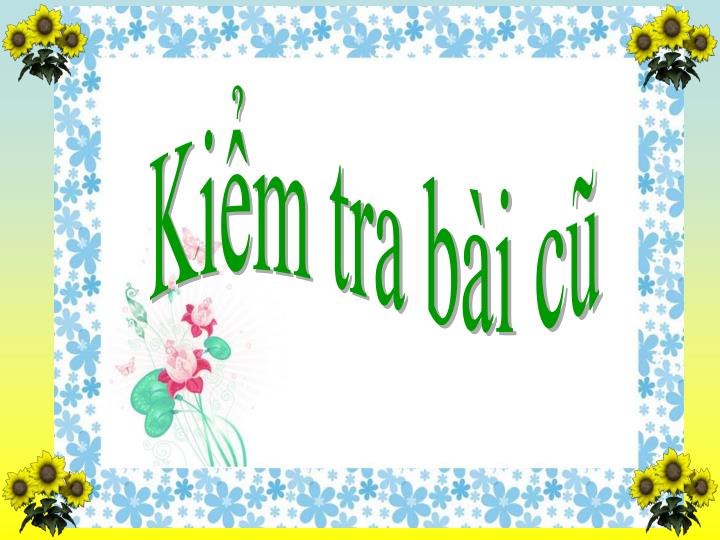 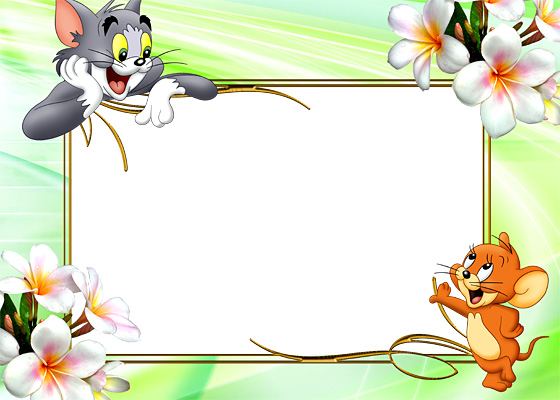 1. Em hãy nêu cấu tạo và nguyên lí làm việc của đèn sợi đốt?
2. Đèn sợi đốt có những đặc điểm gì?
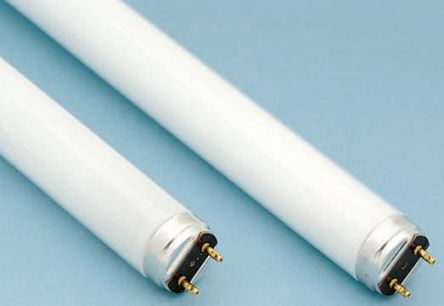 TIẾT 34: ĐỒ DÙNG ĐIỆN - QUANG (TIẾT 2)
Nªu c¸c bé phËn cña ®Ìn èng huúnh quang?
III. Đèn huỳnh quang
Cấu tạo
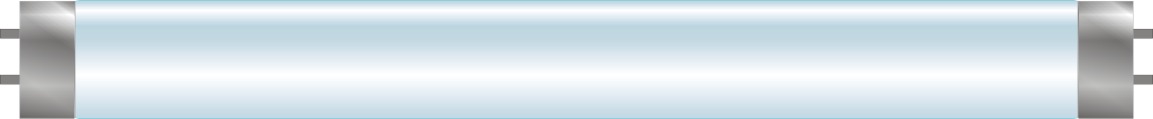 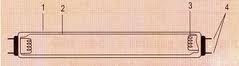 1. Ống thủy tinh
2. Lớp bột huỳnh quang
3. Điện cực
4. Chân đèn
Bé phËn chính  cña ®Ìn èng huúnh quang?
Ống thủy tinh
Líp bét huúnh quang cã t¸c dông gì?
Líp bét huúnh quang cã t¸c dông t¹o ra ¸nh s¸ng.
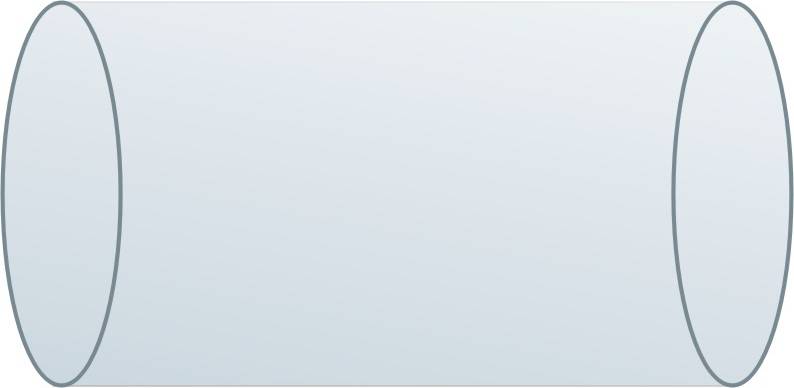 Bét huúnh quang
èng thñy tinh
0,3 m
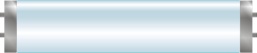 0,6 m
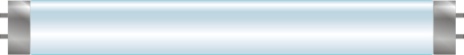 1,2 m
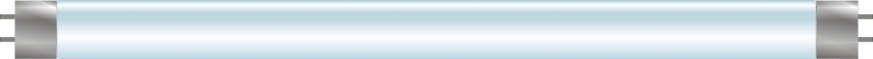 1,5 m
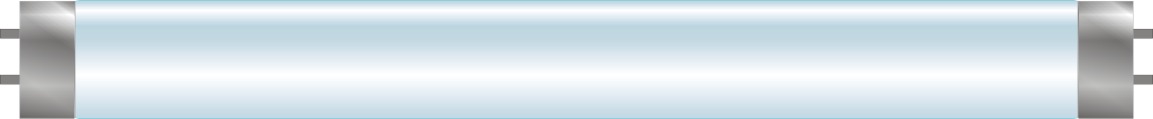 2.4 m
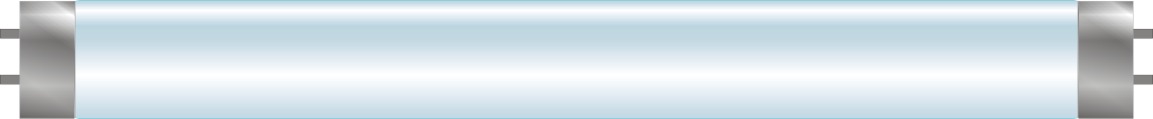 b) Điện cực
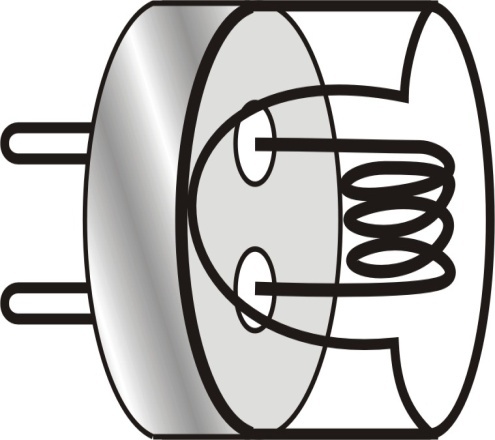 Chaân ñeøn
Làm bằng dây Vonfram có dạng lò xo xoắn, được tráng 1 lớp bari – oxit bạ để phát ra điện tử
Điện cực được cấu tạo như thế nào?
2. Nguyên lí làm việc
3. Đặc điểm
Hiện tượng nhấp nháy
Đèn phát ra ánh sáng không liên tục , gây mỏi mắt
b) Hiệu suất phát quang cao
Khi đèn làm việc, khoảng 20% - 25% điện năng biến đổi thành quang năng
Tuổi thọ cao
Khoảng 8000h
d)  Mồi phóng điện
- Dùng chấn lưu điện cảm,  tắc te hoặc chấn lưu điện tử
4. Số liệu kĩ thuật
Điện áp định mức: 127V, 220V
- Công suất định mức
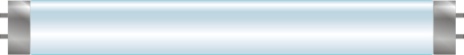 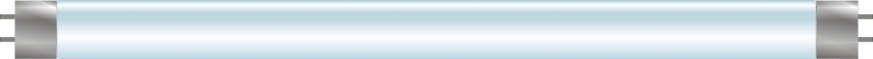 5. Sử dụng
Chiếu sáng trong nhà, văn phòng






- Thường xuyên lau chùi để đèn sáng tốt
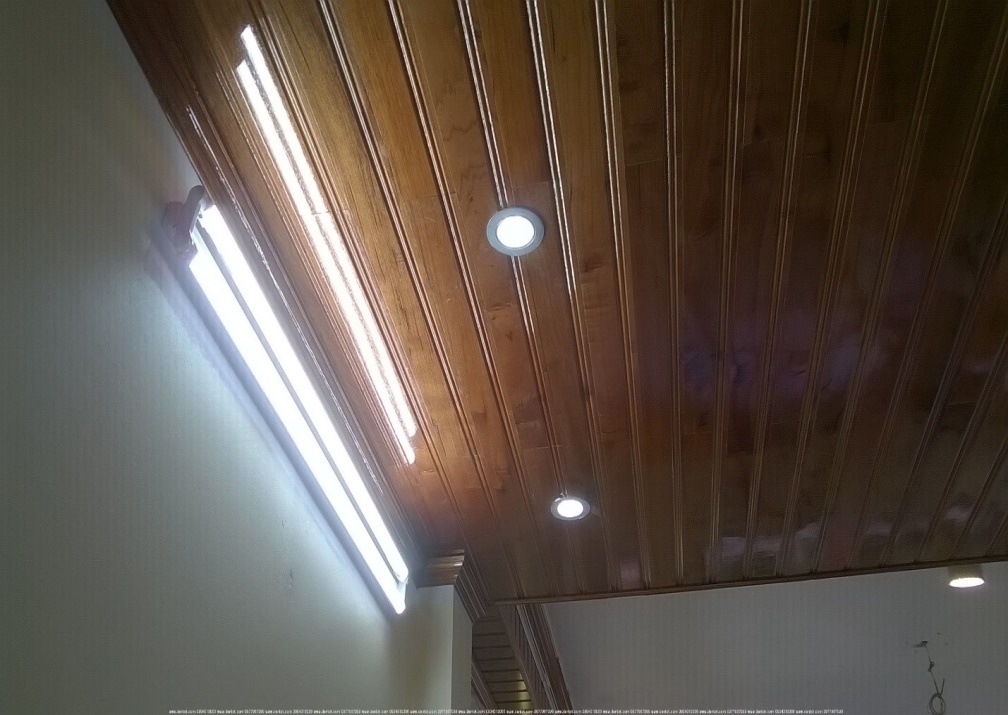 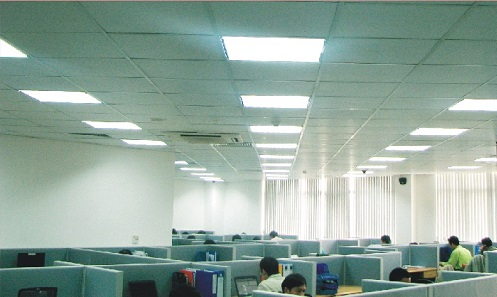 IV. Đèn compac huỳnh quang
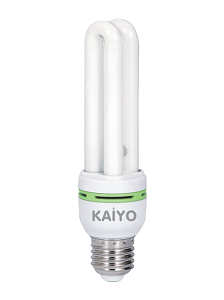 Nêu cấu tạo, nguyên lí làm việc, ưu điểm của đèn compac huỳnh quang?
Bóng thủy tinh
Đuôi đèn
V. So sánh đèn sợi đốt và đèn huỳnh quang
   Dựa vào các đặc điểm của mỗi loại đèn , em hãy chọn  cụm từ thích hợp để điền vào chỗ trống (…) trong bảng 39.1
Không cần chấn lưu		Cần chấn lưu
Tiết kiệm điện năng		Không tiết kiệm điện năng
Tuổi thọ cao				Tuổi thọ thấp
Ánh sáng liên tục			Ánh sáng không liên tục
Không tiết kiệm điện năng
Không cần chấn lưu
Tuổi thọ thấp
Ánh sáng liên tục
Cần chấn lưu
Tiết kiệm điện năng
Ánh sáng không liên tục
Tuổi thọ cao
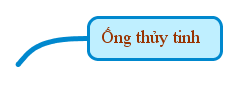 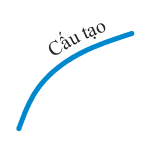 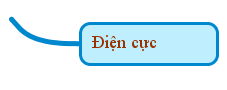 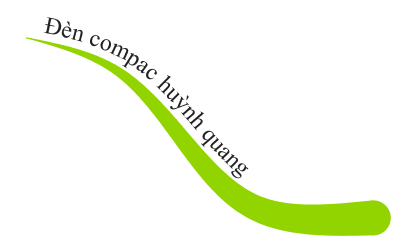 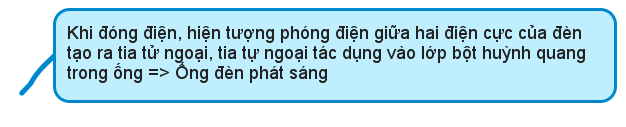 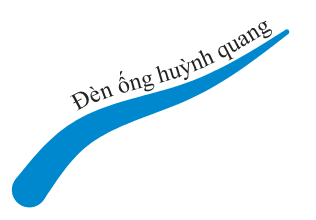 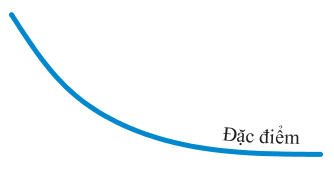 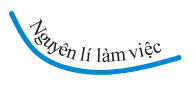 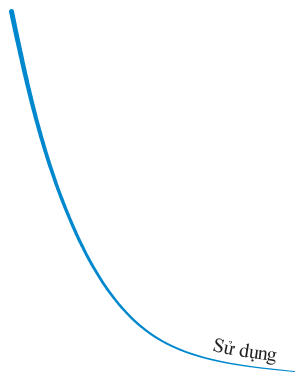 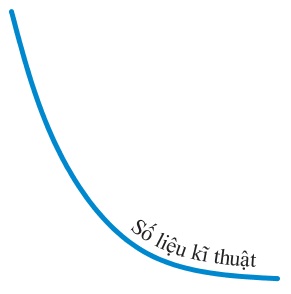 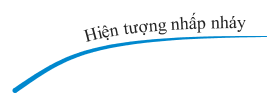 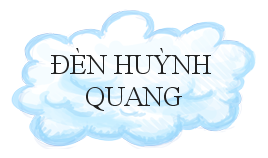 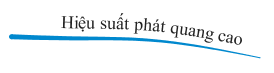 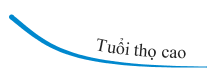 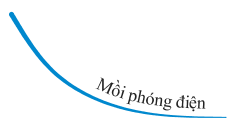 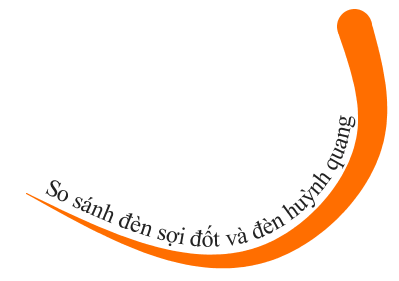 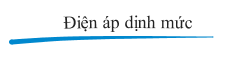 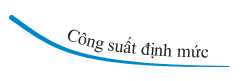 Hướng dẫn về nhà
Trả lời các câu hỏi cuối bài
Đọc phần “có thể em chưa biết”
Chuẩn bị bài 40
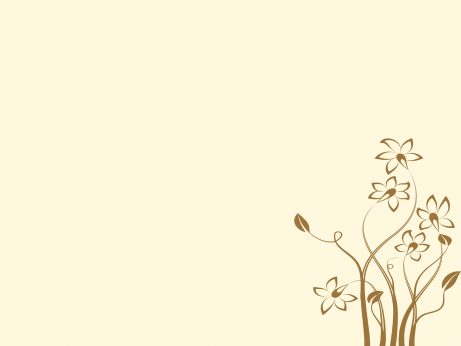 TIẾT HỌC KẾT THÚC
CHÚC CÁC EM HỌC TỐT